Adobe PDF Reader
Adobe Acrobat Reader.
Add FREE Adobe Acrobat Reader: https://get.adobe.com/reader/
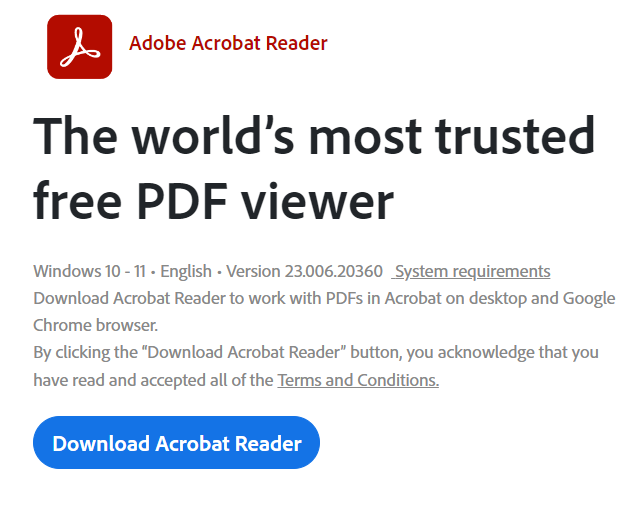 Install Adobe Acrobat Reader | Mac OS
https://helpx.adobe.com/acrobat/kb/install-reader-dc-mac-os.html#:~:text=Safari%3A%20Download%20and%20install%20Acrobat,Reader%20to%20start%20the%20installation
To use read aloud:
Open PDF 
 Go to “View”


Read Out Loud
Activate Read Out Loud
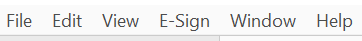 Select from the following:
Read This Page Only 			Shift + Ctrl + V
Read To End of Document	Shift + Ctrl + B
Deactivate Read Out Loud	Shift + Ctrl + Y